Friendship
“Apart from family, how many close friends do you have?”
Friendship Number: Gender
Mean = 5.4
Friendship Number: Gender and Age
Men
Women
Friendship Number: Gallup Poll
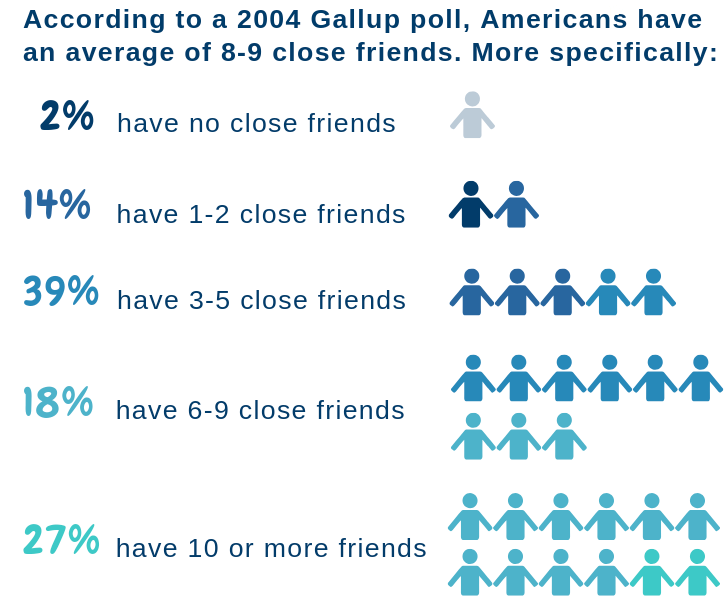 Elements of Friendship Definition
Behavioral—what we do with friends (assist, shared activities)
Cognitive—what we think about our friends (loyalty, trust)
Affective—how we feel about our friends (care, love)
Structural—what we do with our friends (proximity, similar social status)
Proxy—a stand-in measure for things like length of time we have known our friends, how often we see each other
Percentage Dimensions by Gay/Lesbian and Heterosexual
7
Percentage Dimensions by Region
8
Percentage Dimensions by Cultural/Racial Group
9
LGBT Boomers with Chosen Family (MetLife study, 2010)
Sources to Whom Respondents Turn for Emotional Support (PALS survey)
Ratings of Frequency of Receipt of Emotional Support (PALS survey)
Sources to Whom Respondents Turn for Short-Term Help (PALS survey)
Sources to Whom Respondents Turn for Long-Term Help (PALS survey)
Comparing Individual Sources of Support: Friend, Relative, Neighbor, and No One (PALS survey)
Ambiguous Role of Friends
Few formal roles for friends
Not often recognized in healthcare settings
Don’t qualify as “next of kin” (e.g., bereavement leave)
May be viewed with suspicion as caregivers 
--
Need to be more conscious, intentional with friends 
International Friendship Day is July 30, 2021